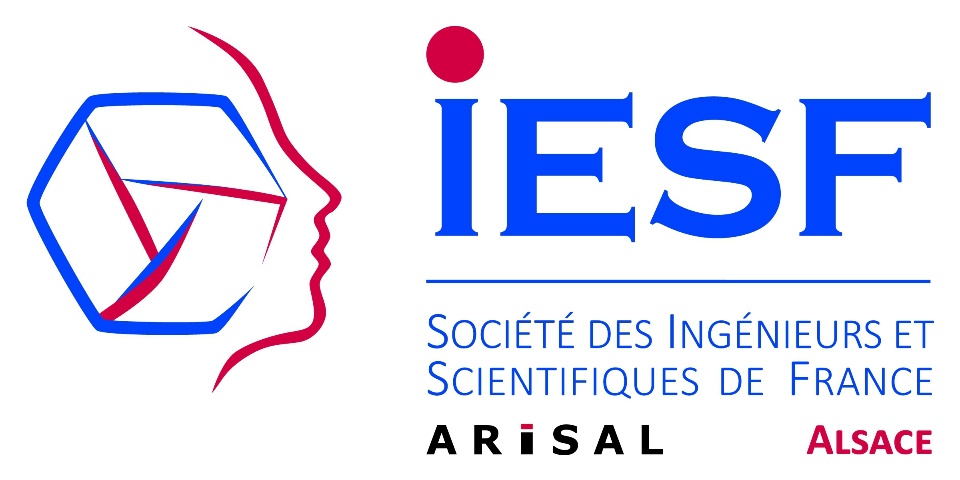 CA – 26 janvier 2023
Réunion Visio
Ordre du jour
- Mot de bienvenue
Calendrier prévisionnel des activités 2023
•	JNI 8 mars Mulhouse
•	Repas des adhérents 2023
•	AG
•	First Lego League
- Retours sur la formation réseaux sociaux 
- Gestion Dropbox : nouveau mode d'emploi
- Partenariats (AFQP, Kidslab, ....)
- divers
Bienvenue
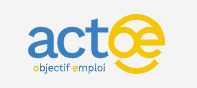 Cédric Maurer ( nouvel adhérent)
UTT Troyes 2011
Parcours international – Chine, Maroc. 
Retour en France 2020
Freelance
Christophe Loup (président ENSAM 67)
Ingé Arts et Métiers
Crédit Mutuel - Qualité
. Remi Picand, Arts et Métier, Actoe – association de bénévoles – 4 bureaux en alsace – retour à l’emploi (eqvt APEC en plus « personnalisé ». Taux de réussite 86% en 5 mois)
. Carine Langer, Arts et Métiers, Pole emploi
. Willy Kresser, INSA, retraité Siemens
. Nicole Bomo, ENScMU, retraité EDF
. Thierry Beck, Arts et Métiers, retraité 
. Martine Demay, Unicnam 2001, Diehl Metering, partenariat Kidslab
. Sylvain Leclerc, Telécom Physique, Trésorier IESF Alsace
Comm
	. Willy gère le site internet. Il rédige des articles. Il relaye des flux RSS qui arrivent en direct au niveau de la plateforme net. Il republie les évènements « techniques » « alsace ».
	. Martine est derrière le linkedin et la newsletter
JNI 2023 Mulhouse
IESF : Journée Nationale de I’Ingénieur
Changement de date : le 8 mars 2023
Lieu ENSCMu
Horaire : 18 à 21h
Déroulement : 
Intervention de l’UHA : possibilités offertes à l’international : pour les étudiants, pour le personnel enseignants-chercheurs etc…difficultés rencontrées depuis le Covid
Intervention d’un ingénieur des Mines de Douai sur son parcours à l’international
Table ronde avec les orateurs et le témoignage de plusieurs ingénieurs de la région Sud Alsace – Témoins : Isabelle Calderara, et autres Fabien Gachot ??
La conférence sera sponsorisée comme l’année dernière par IESF Alsace
JNI 2023 : rétroplanning
30/01 : Viséoconférence avec Samuel Fouchard, Directeur des Etudes ENSCMu : NB 
30/01 : avoir la liste des Sponsors / Logos pouvant figurer sur l’affiche
1/02 : RDV M.Demay, N.Bomo pour finaliser les affiches - envoi des propositions aux orateurs et obtention de leur accord –
Début février : lancement de la campagne sur les réseaux sociaux 
Fin février : Etudier la présentation de RM – essayer d’obtenir l’exposé de l’UHA – trouver un fil rouge entre les orateurs et la table ronde -
Fin février : Visioconférence avec les 3 participants à la table ronde : Isabelle Calderara, Fabien Gachot et la personne de l’ENSISA, 
   Participants pour IESF Alsace : Céline, Nicole, Martine, Brigitte
JNI : communication
IESF Lorraine
IESF Franche Comté (+ UTBM ?)
JNI IESF national : attention à la charte graphique (logo JNI)

Sponsors
APEC 
ACTOE
Autres associations partenaires
Journalistes ?
Animation jour J
Préparer une présentation à faire défiler avant le début de la conférence (NB)
Mot de bienvenue de JP Goddard Directeur de l’Ecole 
Présentation de IESF Alsace par Céline (CP)
Apporter les Kakémonos (NB + MD)
Documentation IESF Alsace ? 
Préparer le pot d’accueil (NB)
Activités à venir
Repas des adhérents convivial et joyeux : 5 mai 19h –

Strissel + VDI + partenaires
Faire un save the date ?
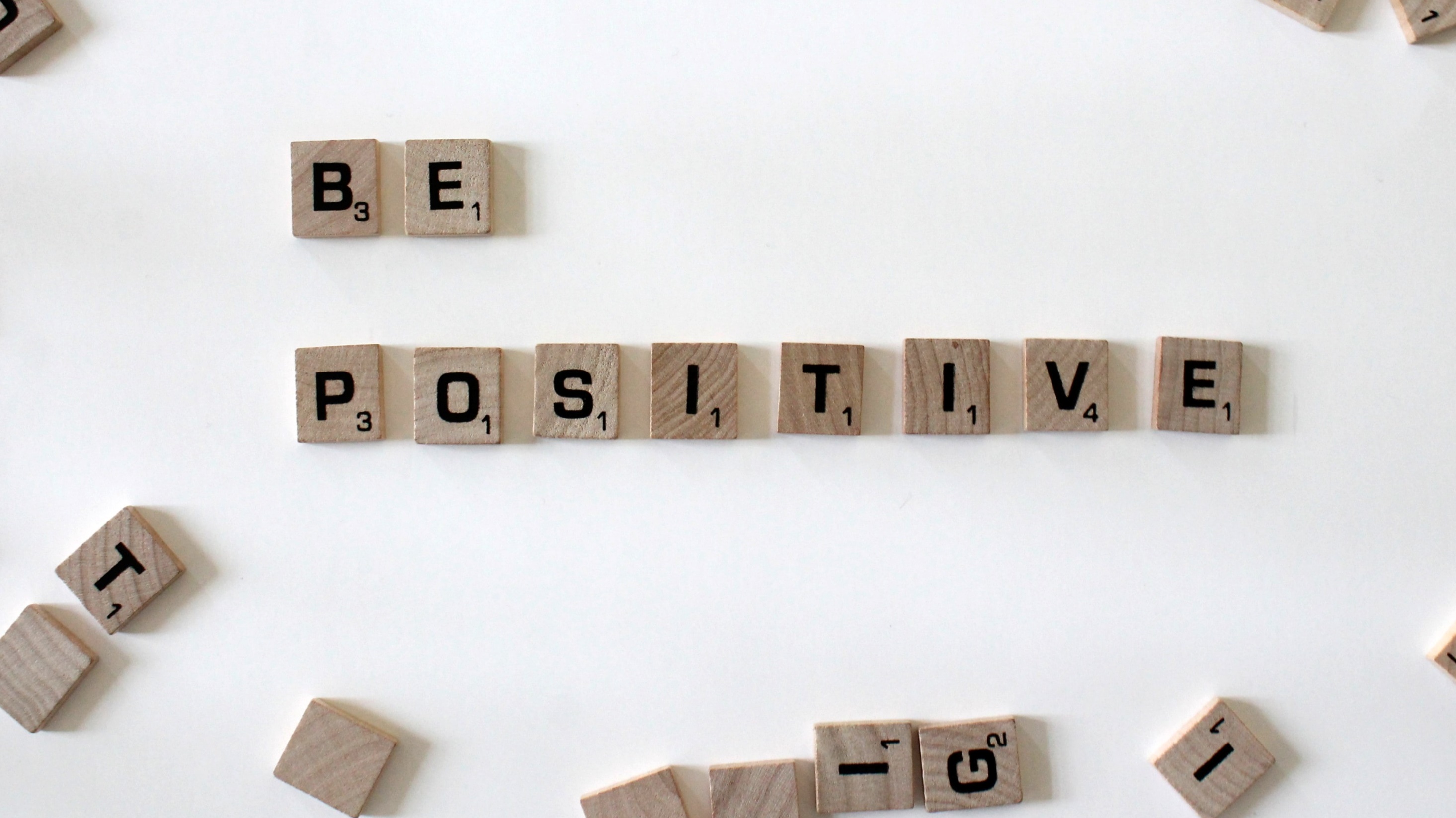 Diner débat
Nouvelle proposition d’activité avec nos membres

Voir mi-juin ? A valider après JNI
Thème à définir (parcours internationaux ou autre)

Modèle : Diner debat – Hilton – 45 euros – DCF
Chgt mngt covid – Aurélien Leveque
1 rapporteur par table – ppt + questions à poser aux tables
Contenu des tables donne ensuite lieu à une conférence
AG 18 mars 2023 - samedi
Lieux à trouver :

ISU
Alcatel

Fablab de TPS
La fabrique : 

Semia : ( pas grand-chose à voir – sauf si présentation de start-up )
Alsace digitale : la plage  (idem : pas grand-chose à voir sur place)
Shadok : idem – qu’y a-t-il à visiter ? Imprimantes 3D
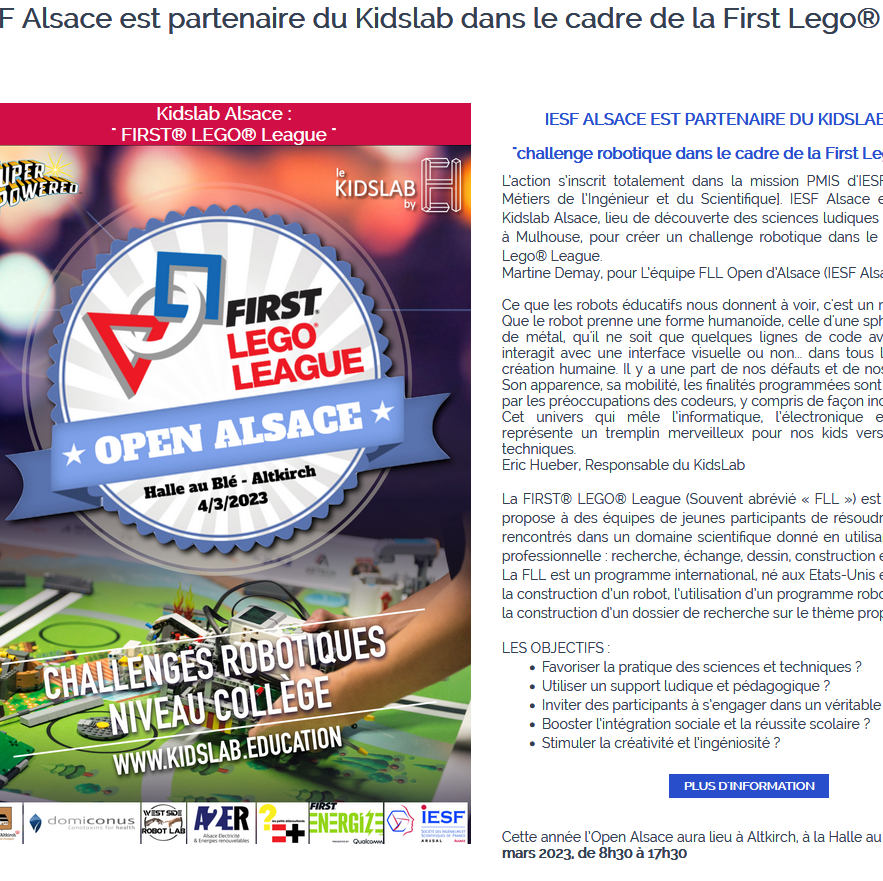 Kidslab Alsace
Le 4 mars à Altkirch
Besoin d’aide pour tenir le stand (ArtsetMetiers sur l’Energie)

lien sur le site IESF national
L'evenement sur le site ARISAL
La page kidslab sur le site arisal
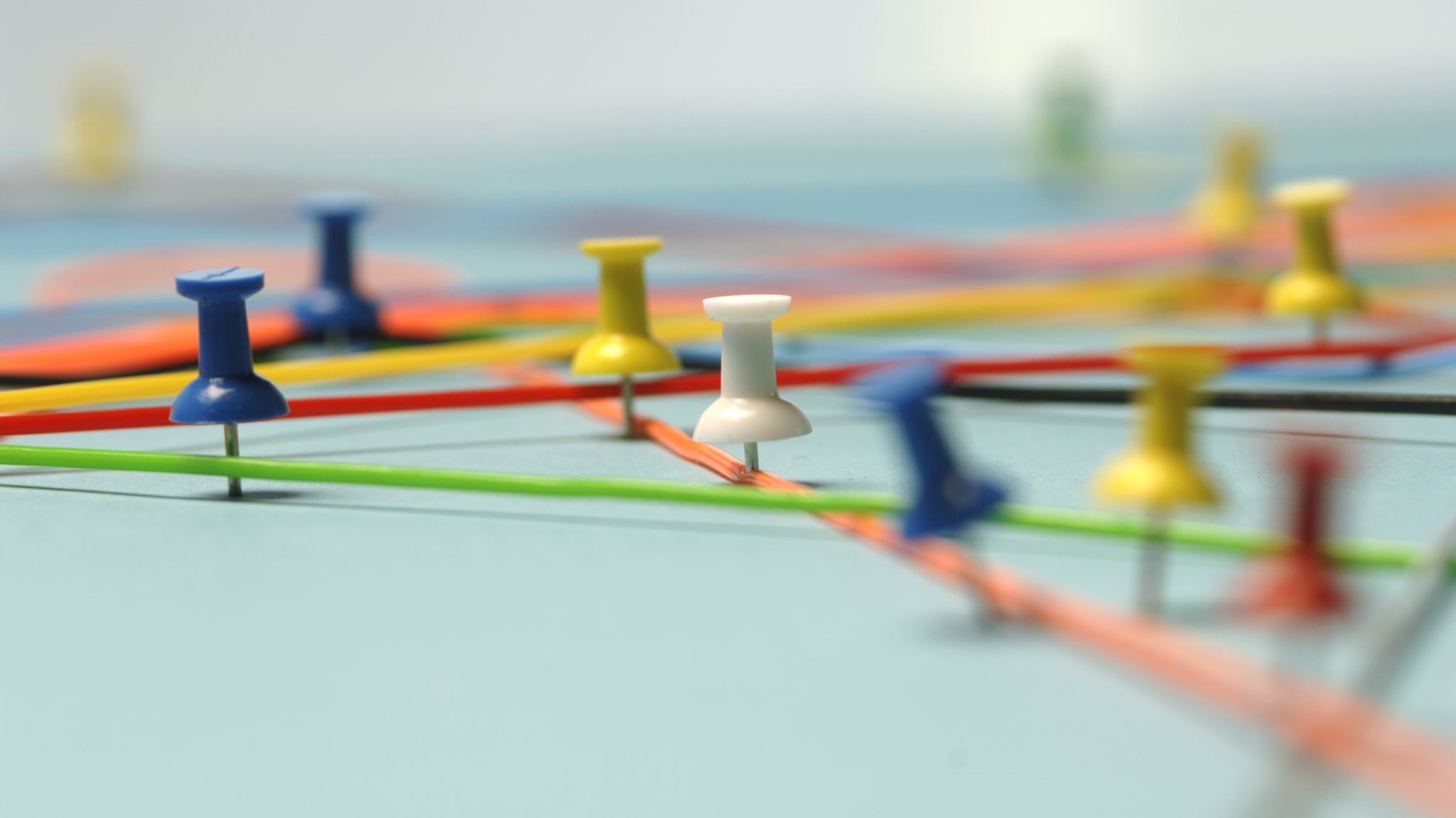 Divers administratif
Nouvelles inscriptions à la liste des membres invités au CA
Explication tableau des groupements / présidents / relais
Demander l’autorisation de les inscrire / leur dire de s’inscrire
https://www.arisal.org/inscrivez-vous-a-notre-newsletter/ 

Inscrire Cédric comme invité (action CP)

En cours de réalisation : mise à jour par Martine correlation adhérents/mailchimp
Tableau des groupements
Reprise site web
En cours – transfert Mark  agence Ananas

Augmentation cout licence WPrss agregator (190 $ annuel)
Gestion dropbox
Passage à la dropbox pro OK
Ménage et archivage OK
Procédure de gestion  de l’archivage : OK
Taille actuelle inf à 1Gb pour toutes les dropbox
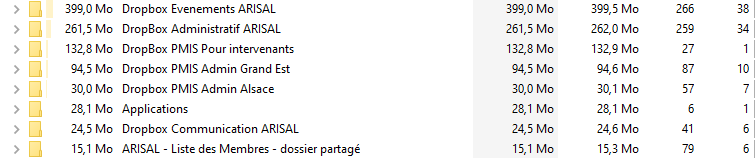 Extrait du chat !
Carine :
Je vous tiendrai au courant de la soirée au lycée Kléber du 06/02/23 où nous avons une super invitée de plus : notre Marine AUVERT 👍🏻
Fin de la réunion
Slides de récap sujets en cours
Formation Réseaux Sociaux
Découvrez toutes les formations
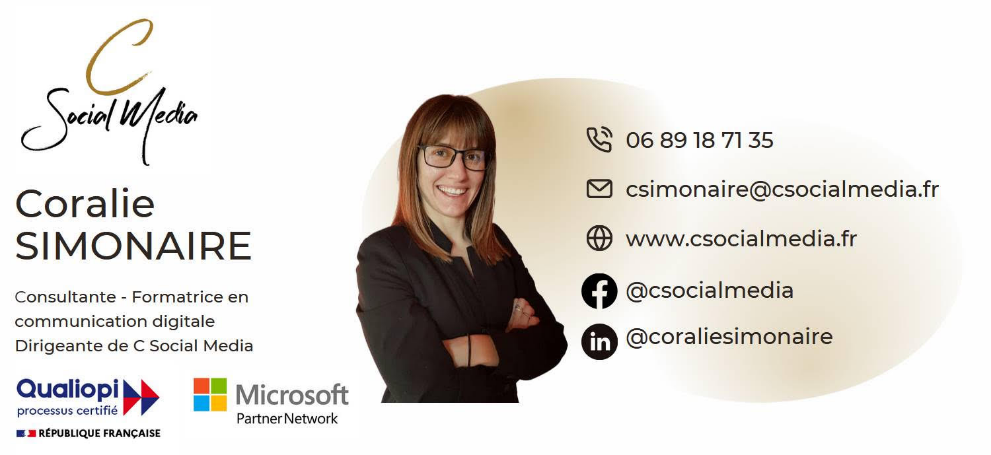 Partenariat AFQP
Document à remplir et signer : Céline

Dropbox administratif / partenariats

Afterwork pour signature
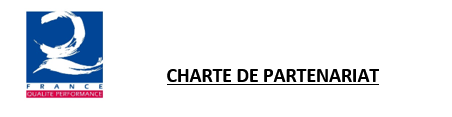 Kakemonos
Stockage des kakemonos Bas-Rhin : chez Carine
Stockage des kakemonos Haut-Rhin : chez Martine

Si changement de lieu du kakemono, informer Willy